Интерактивная игра-тренажёр«Подари картинку»
Цель: 	закрепление полученных знаний на занятиях в   
	занимательной игровой форме. 
Задачи: - развивать фонематический слух – определять позицию      	     звука в слове;
		- закреплять умение дифференцировать 
		   звуки [с – ш] в словах и 
		   словосочетаниях.
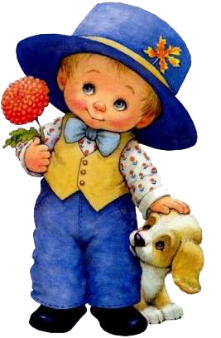 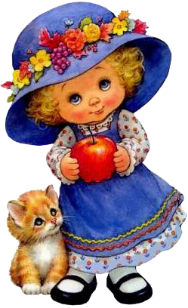 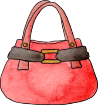 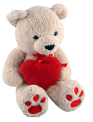 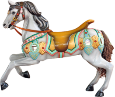 Автор: Червякова Татьяна Васильевна,
	    учитель-логопед МДОУ детский сад «Родничок» пгт Свеча
Правила игры
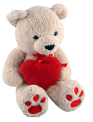 Назови картинку,
Какой звук ты слышишь в этом слове -  
 [С] или [Ш] ?
 Картинки со звуком  [С] подари девочке Соне,
картинки со звуком [Ш]  подари мальчику Паше.
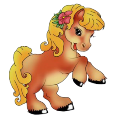 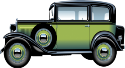 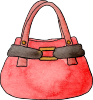 Подари картинкуСоне или Паше
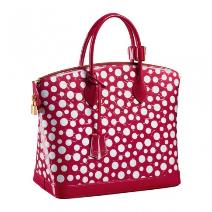 Молодец!
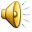 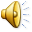 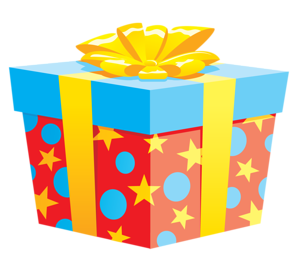 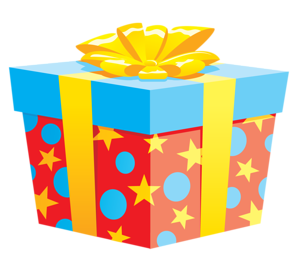 С
Ш
неверно
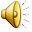 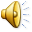 Подари картинкуСоне или Паше
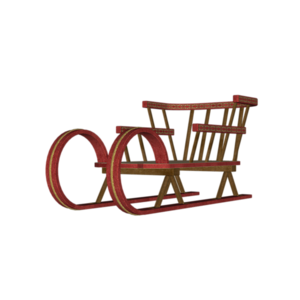 Молодец!
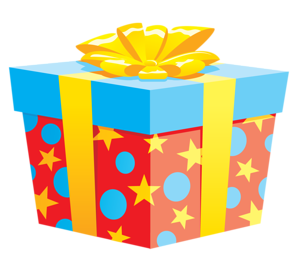 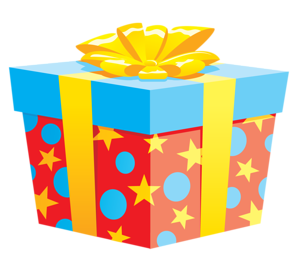 Ш
С
неверно
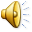 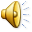 Подари картинкуСоне или Паше
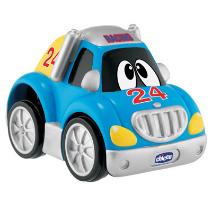 Молодец!
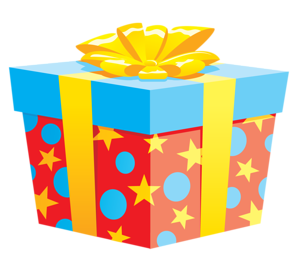 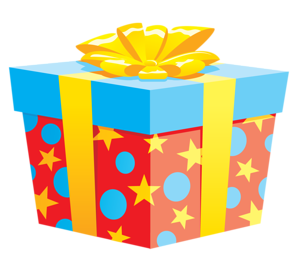 Ш
С
неверно
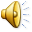 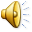 Подари картинкуСоне или Паше
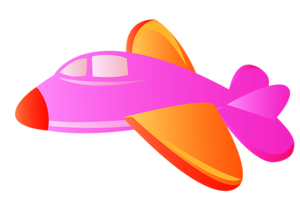 Молодец!
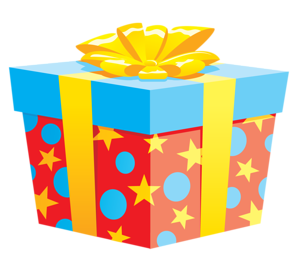 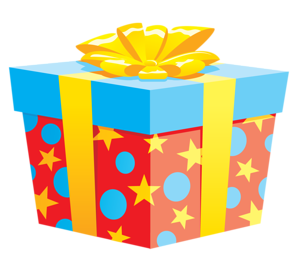 Ш
С
неверно
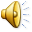 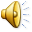 Подари картинкуСоне или Паше
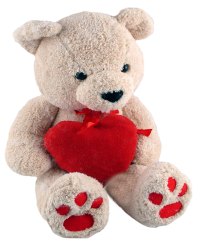 Молодец!
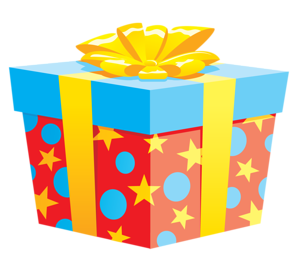 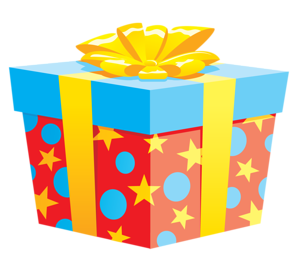 Ш
С
неверно
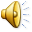 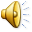 Подари картинкуСоне или Паше
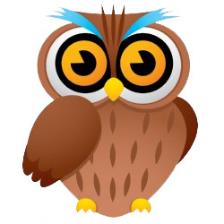 Молодец!
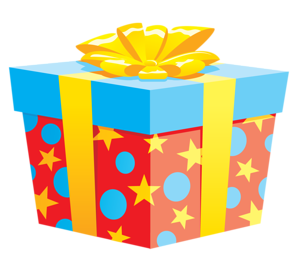 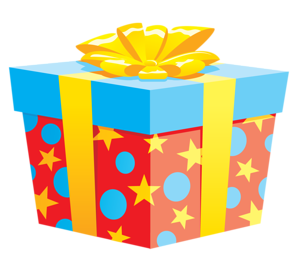 Ш
С
неверно
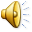 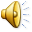 Подари картинкуСоне или Паше
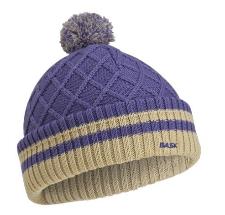 Молодец!
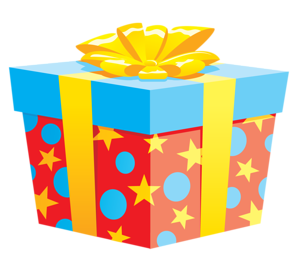 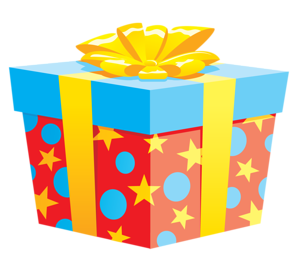 С
Ш
неверно
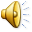 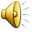 Подари картинкуСоне или Паше
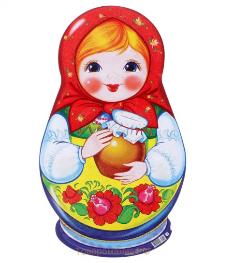 Молодец!
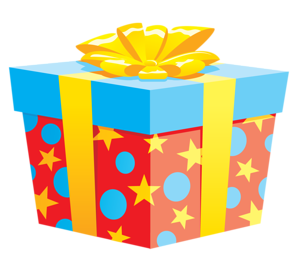 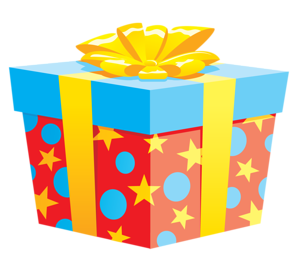 Ш
С
неверно
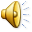 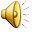 Подари картинку Соне или Паше
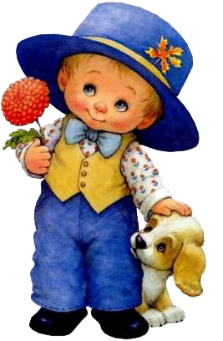 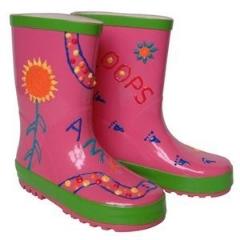 Молодец!
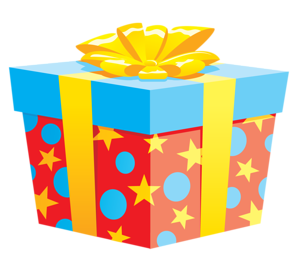 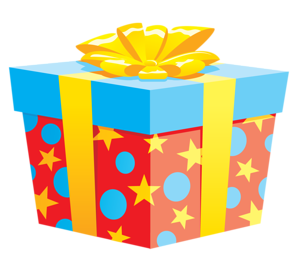 С
неверно
Ш
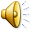 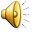 Подари картинкуСоне или Паше
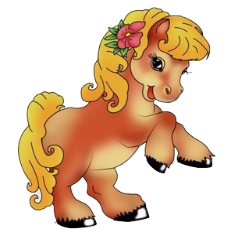 Молодец!
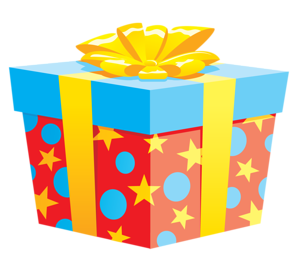 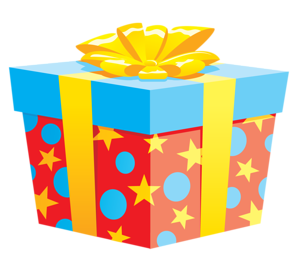 Ш
С
неверно
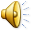 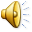 Подари картинкуСоне или Паше
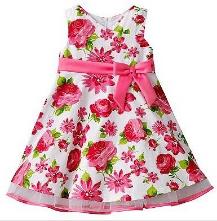 Молодец!
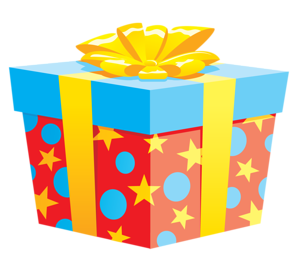 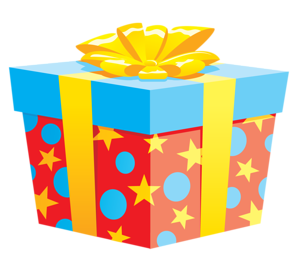 Ш
С
неверно
Интернет-ресурсы
Шаблон презентации -  Фокина Лилия Петровна Сайт http://linda6035.ucoz.ru/      
Самолет http://lenagold.narod.ru/fon/clipart/s/samol/tehno04.png
Сумка - http://kira-scrap.ru/KATALOG/RAZNOE/1/0_8c7eb_65ff6e5c_M.png
Машина - http://img1.liveinternet.ru/images/attach/c/2//71/80/71080611_13.png
Сапоги - http://kira-scrap.ru/KATALOG/OSENY/1/0_8c06a_7d6e468c_M.png
Сова -http://deti-online.com/images/skazki-tolstogo--sova-i-kot.jpg
Шары - http://img-fotki.yandex.ru/get/5607/valenta-mog.190/0_76f6a_ac47a0a7_orig.png
Шапка - http://kira-scrap.ru/KATALOG/RAZNOE/2/0_11a482_862eb426_M.png
Шкаф - http://img-fotki.yandex.ru/get/5809/47407354.245/0_8382f_3e4e1b29_M.png
Мишка - http://foto-ramki.com/personaj/clipart-169.png
Лошадка - http://www.arinasorokina.ru/wp-content/uploads/2012/05/clipart-26.png
Лошадка - http://img1.liveinternet.ru/images/attach/c/1//63/515/63515755_1283419218_12.png
Матрёшка-http://товаромания.рф/images/product_images/info_images/812646-1.jpg
Дети  - http://pictures.ucoz.ru/_ph/3/316710691.png